“If Anyone isin Christ”
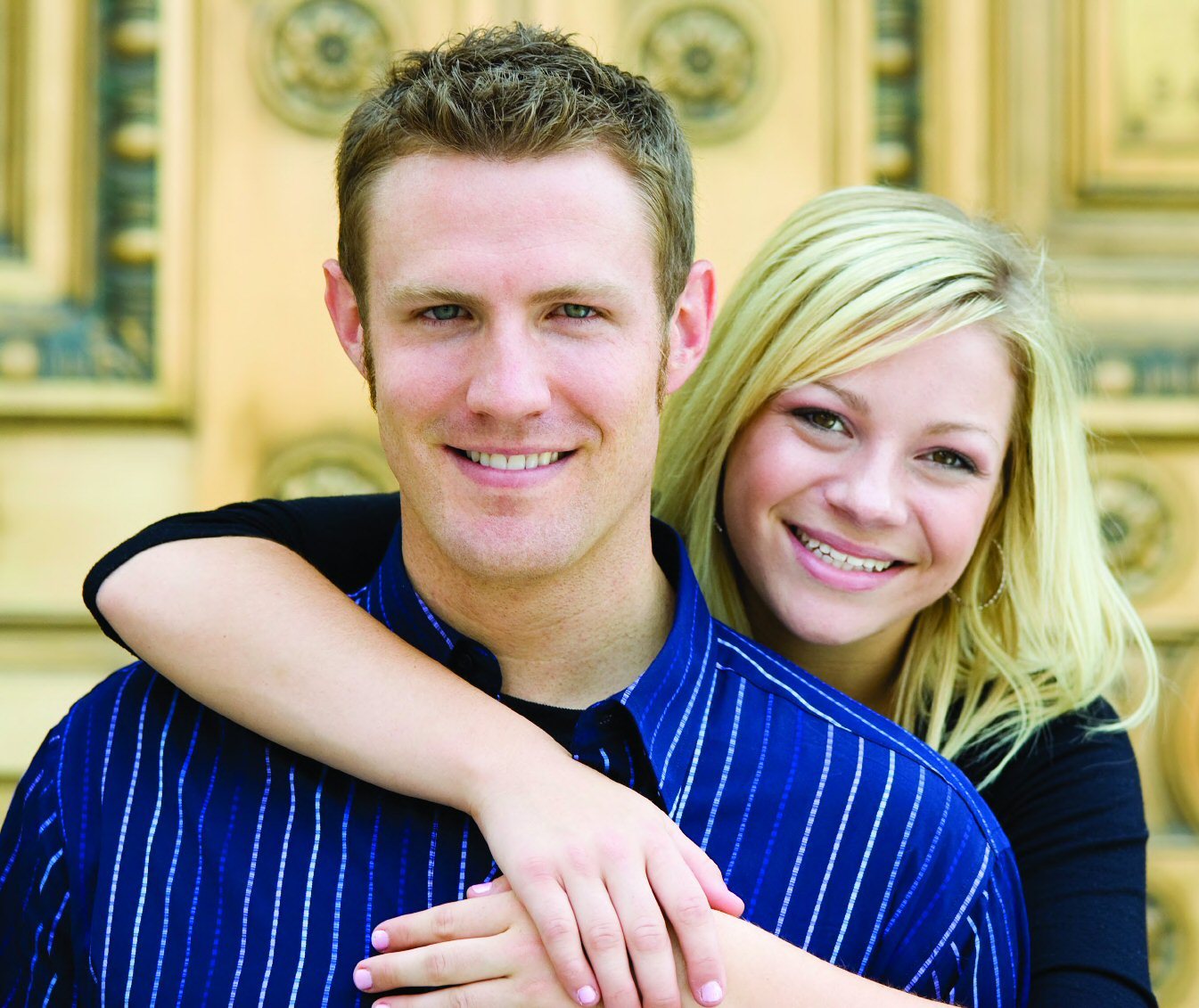 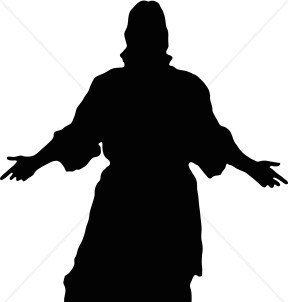 Happiness
In Life
Hope
In Death
Salvation
In Eternity
2 Corinthians 5:14-17
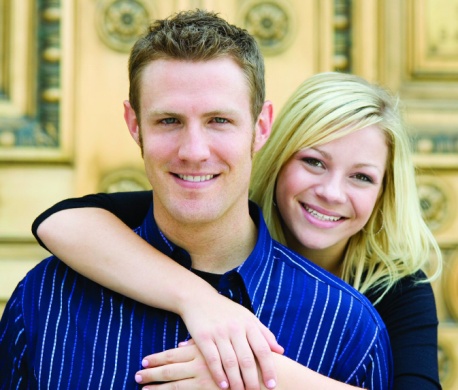 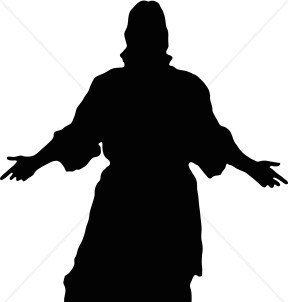 If Anyone is in Christ
They have been baptized into
The act that puts one INTO Christ
Galatians 3:26-27
Romans 6:3-10
Matthew 28:18-20
Blessings IN CHRIST are not enjoyed until AFTER baptism
Mark 16:16; Romans 6:17-23; Romans 6:4
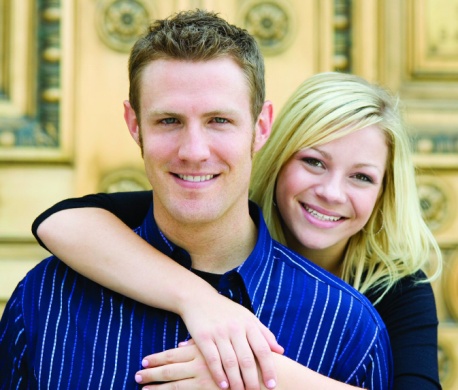 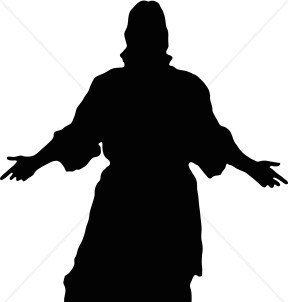 If Anyone is in Christ
They have the responsibility of abiding in
Figure of the vine and branches teaches faithfulness
John 15:1-6
What it means to abide in Christ
2 John 9
Romans 12:1-2
Matthew 28:19-20
Results of not abiding?
Hebrews 6:4-8
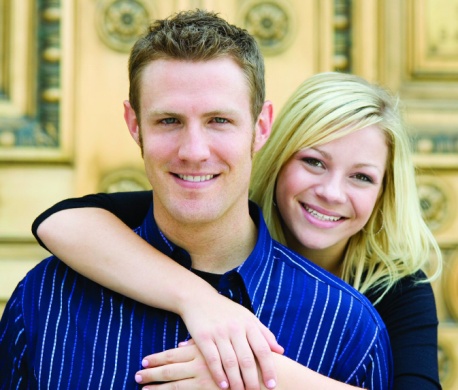 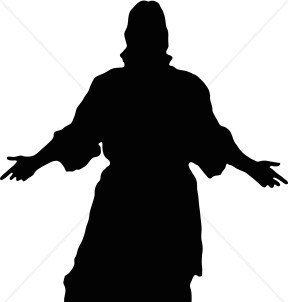 If Anyone is in Christ
They have the hope of heaven if one dies in
Blessed are the dead who die in the Lord
Revelation 14:13
Faithfulness until the day we die
Revelation 2:10
Philippians 1:21
2 Timothy 4:8
Blessed is the one who:
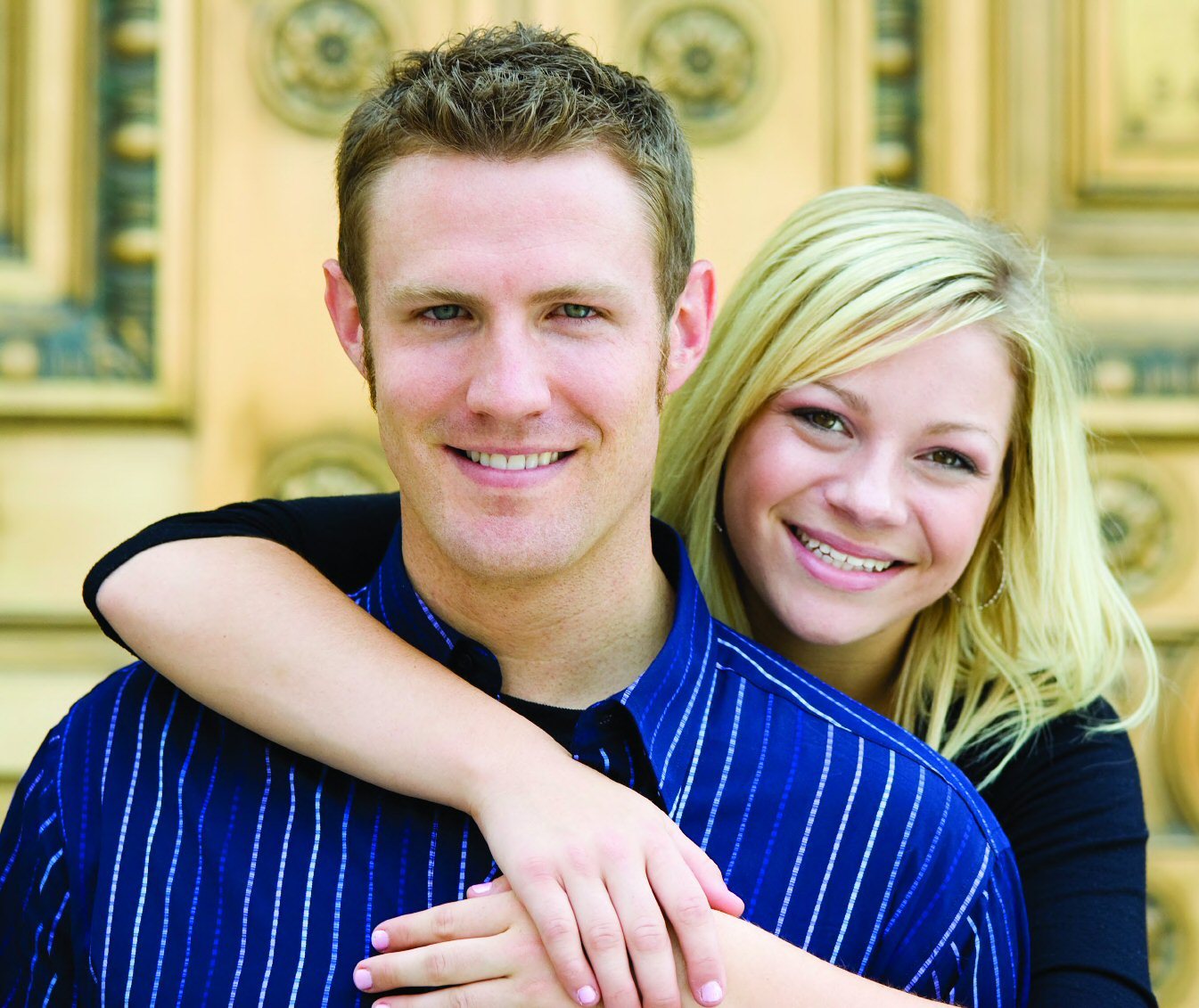 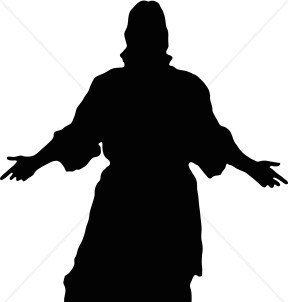 Eternal Life!
Gets INTO Christ
Abides IN Christ
Dies IN Christ